Work Shop - Telematics Freight TAF TSIRail Data Forum, Verona18-19/06/2024Mickael VARGA
Aim of this Workshop
Intro of workshop and expectations 				
Intro to interactions (CT + Rail) 						
Understanding key requirements CT and rail transport			
Sorting of results (session 2 +4) 						
Analysis of additional issues: Enablers / blockers / gaps 		
Roadmap elements + building						
Opportunities for fast track (activities / solutions)				
Wrap-up
N° 2
TAF TSI Regulation – backbone for data exchange
Commission Regulation (EU) No 1305/2014: TSI TAF
European COMMISSION IMPLEMENTING REGULATION (EU) N° 2021/541 of 26 March 2021  amending Regulation (EU) No 1305/2014 as regard the simplification and improvement of data calculation and exchange and the update of the Change Control Management process*
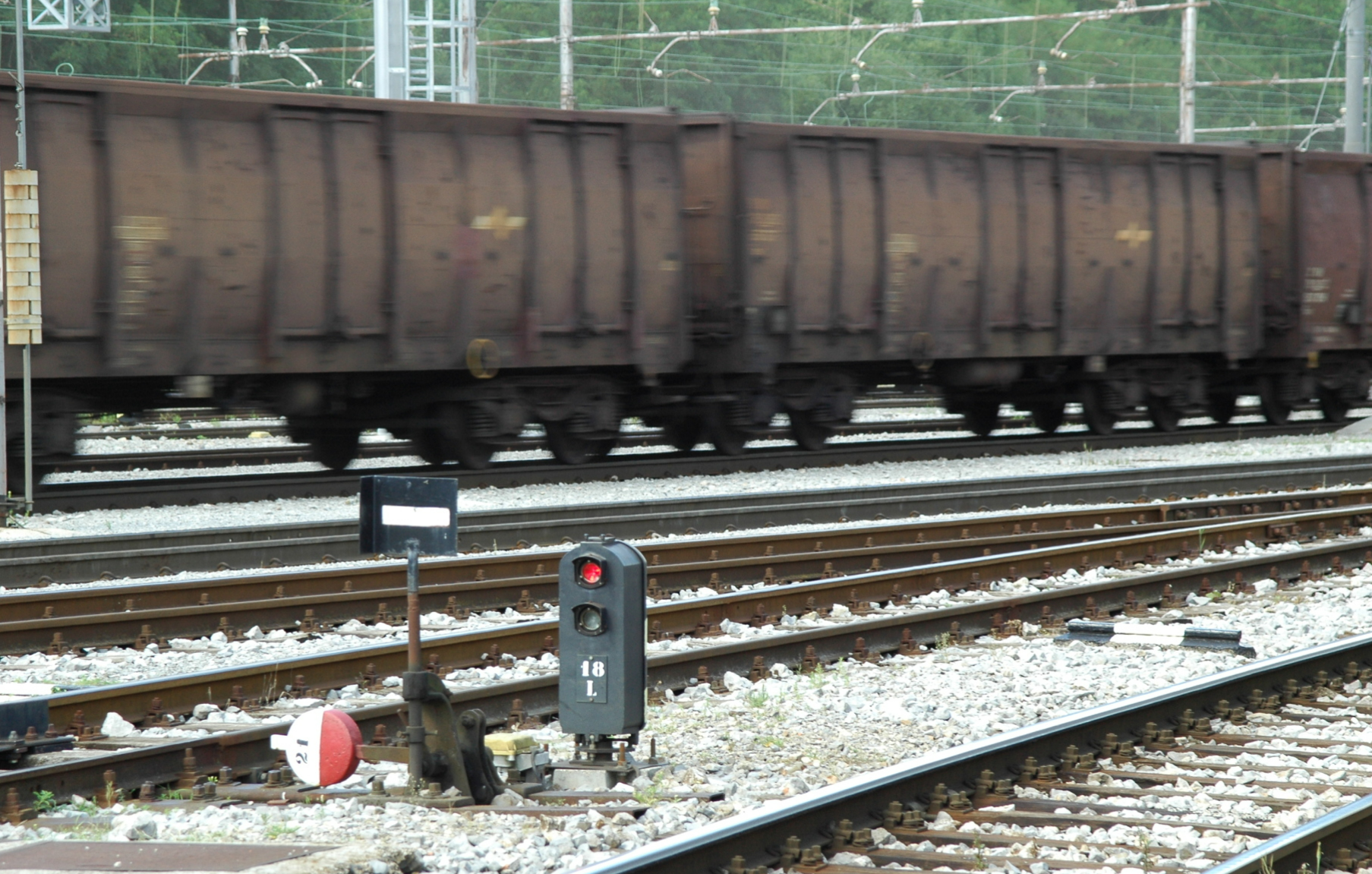 * https://eur-lex.europa.eu/legal-content/EN/TXT/PDF/?uri=CELEX:32021R0541&from=EN
N° 3
TAF TSI functions Regulation (EU) 2021/541
Reference data 
for rail loctions and for companies
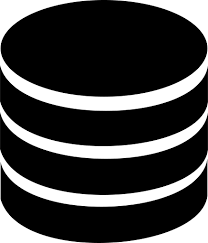 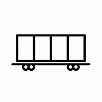 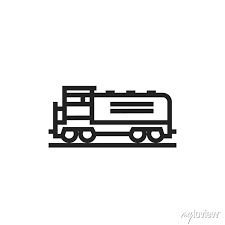 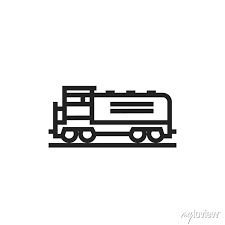 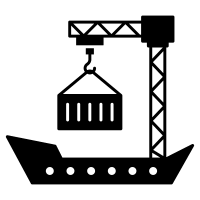 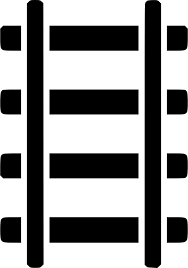 N° 4
TAF TSI process Regulation (EU) 2021/541
Operation…
After…
Planning…
Consignment order message
Request
Confir-mation
Refusal
Confirma-tion
Train Composi-tion

Train ready
Train Running and forecast 

Service Disruption
Estimated Time of Arrival (ETA) or of Inter-change (ETI)

Wagon events
To improve the quality and producti-vity
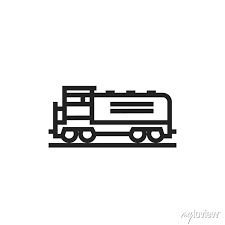 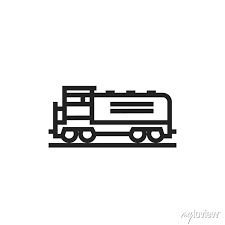 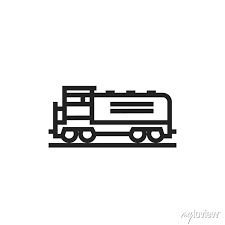 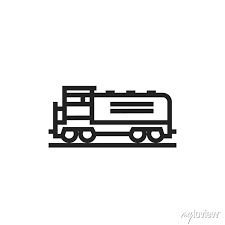 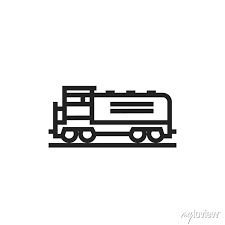 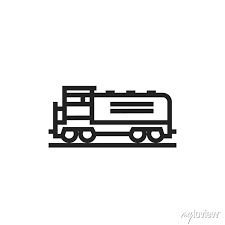 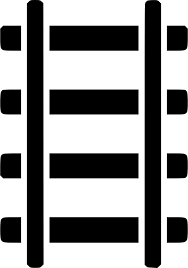 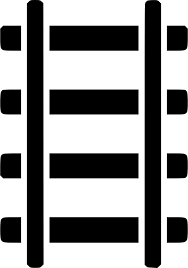 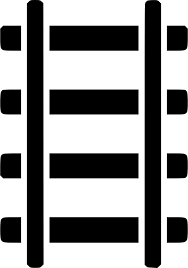 4th ERA TAF TSI Regional Workshop (Italy, Slovenia and Croatia)
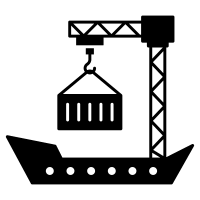 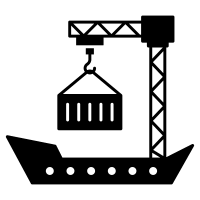 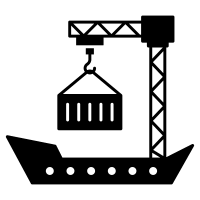 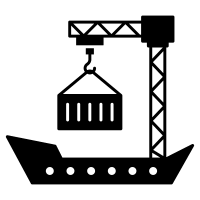 N° 5
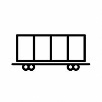 Content of TAF TSI – XSD definition
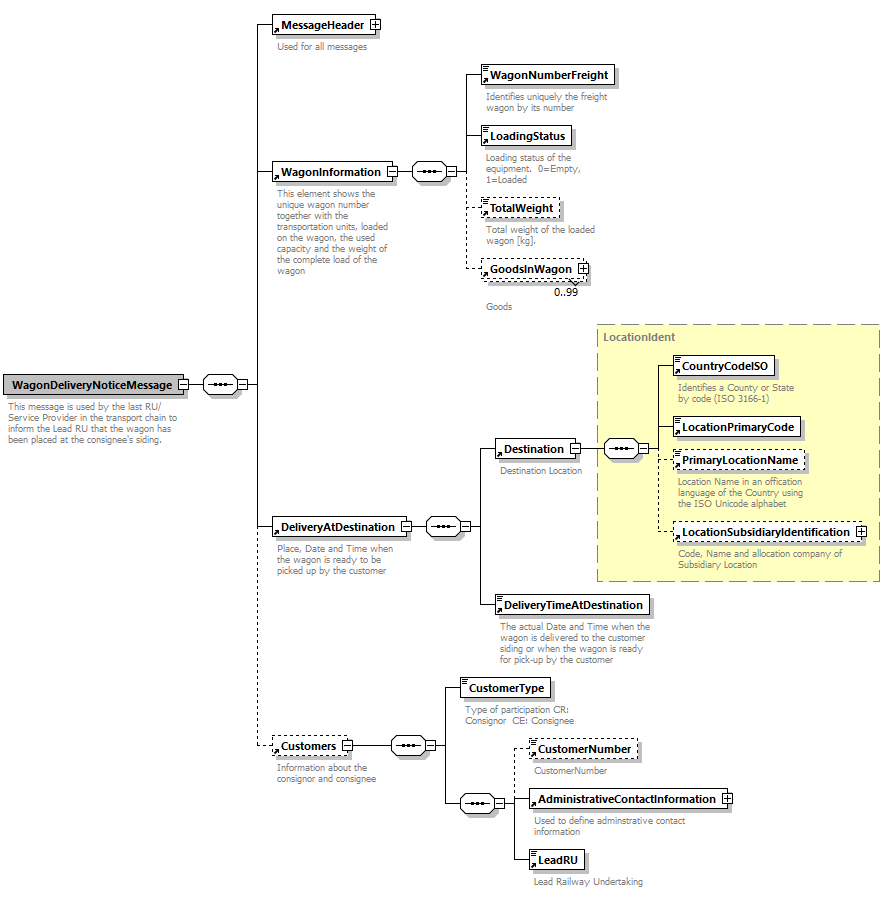 N° 6
Realisation of TAF TSI – XML message
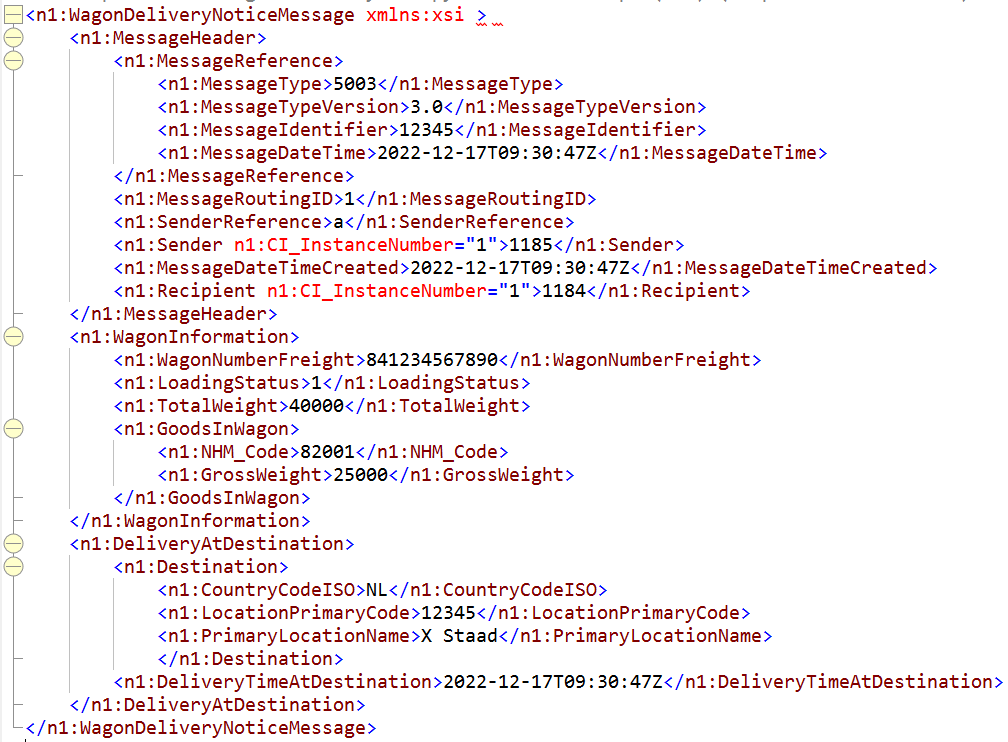 N° 7
TAF TSI – example interaction railways with CT
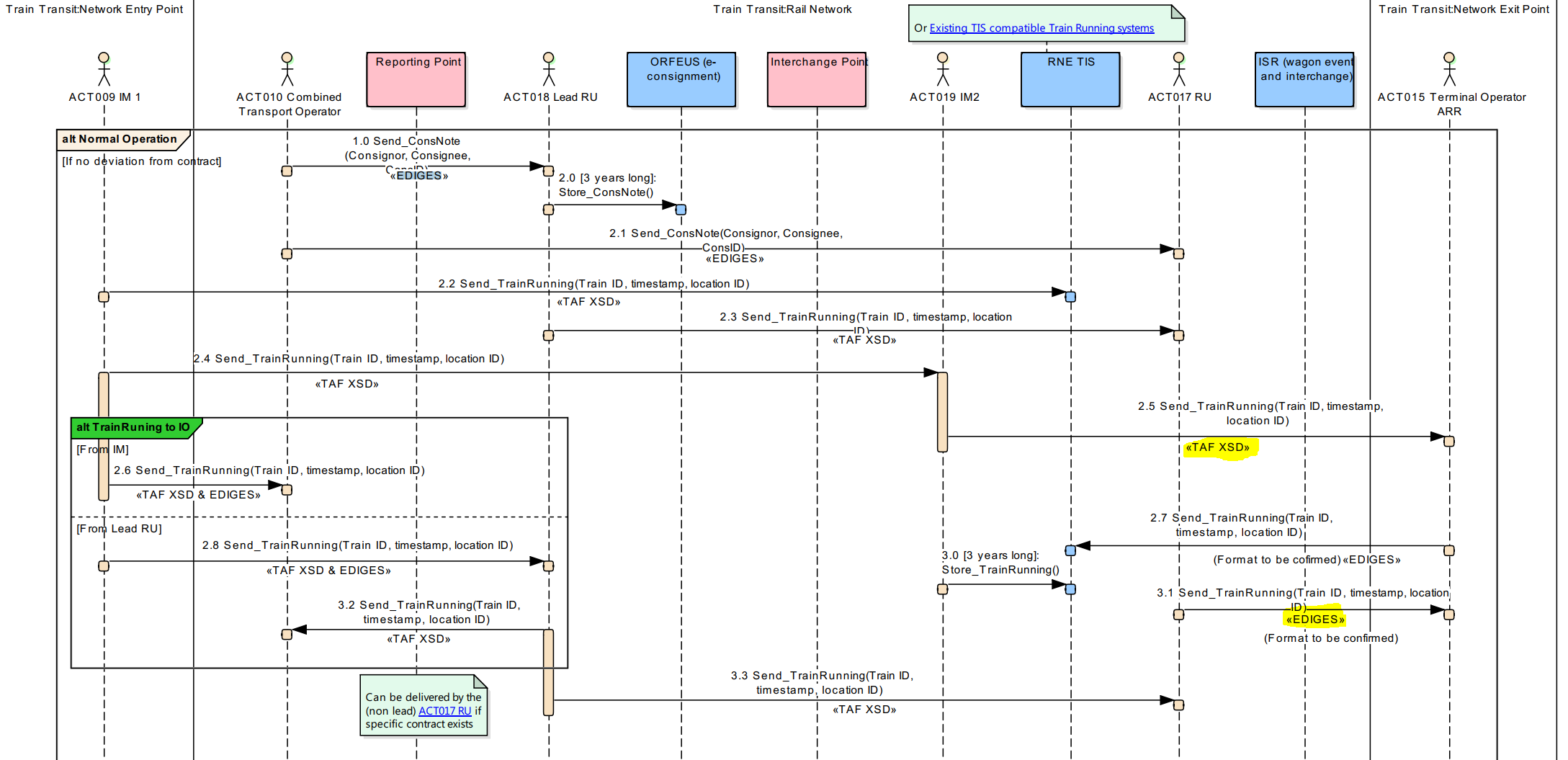  Challenges in harmoization of message interfaces and underpinning business processes.
N° 8
TAF TSI – example interaction railways with CT
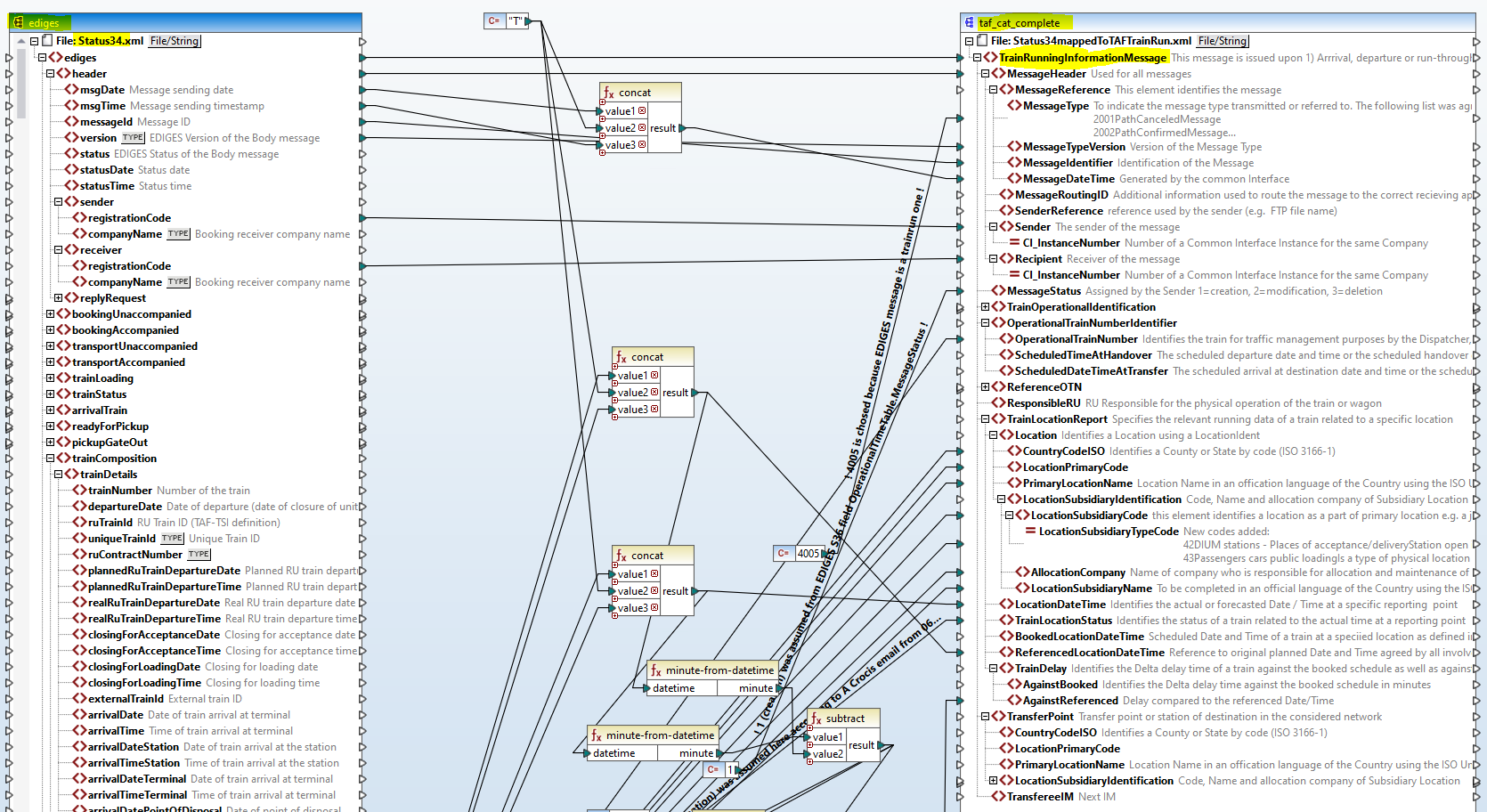  Challenges in harmonisation of message interfaces and underpinning business processes.
N° 9
Presentations of Combined Transport and Rail Operators
JSG
UIRR
N° 10
Conclusions session 2 (18/06/2024)
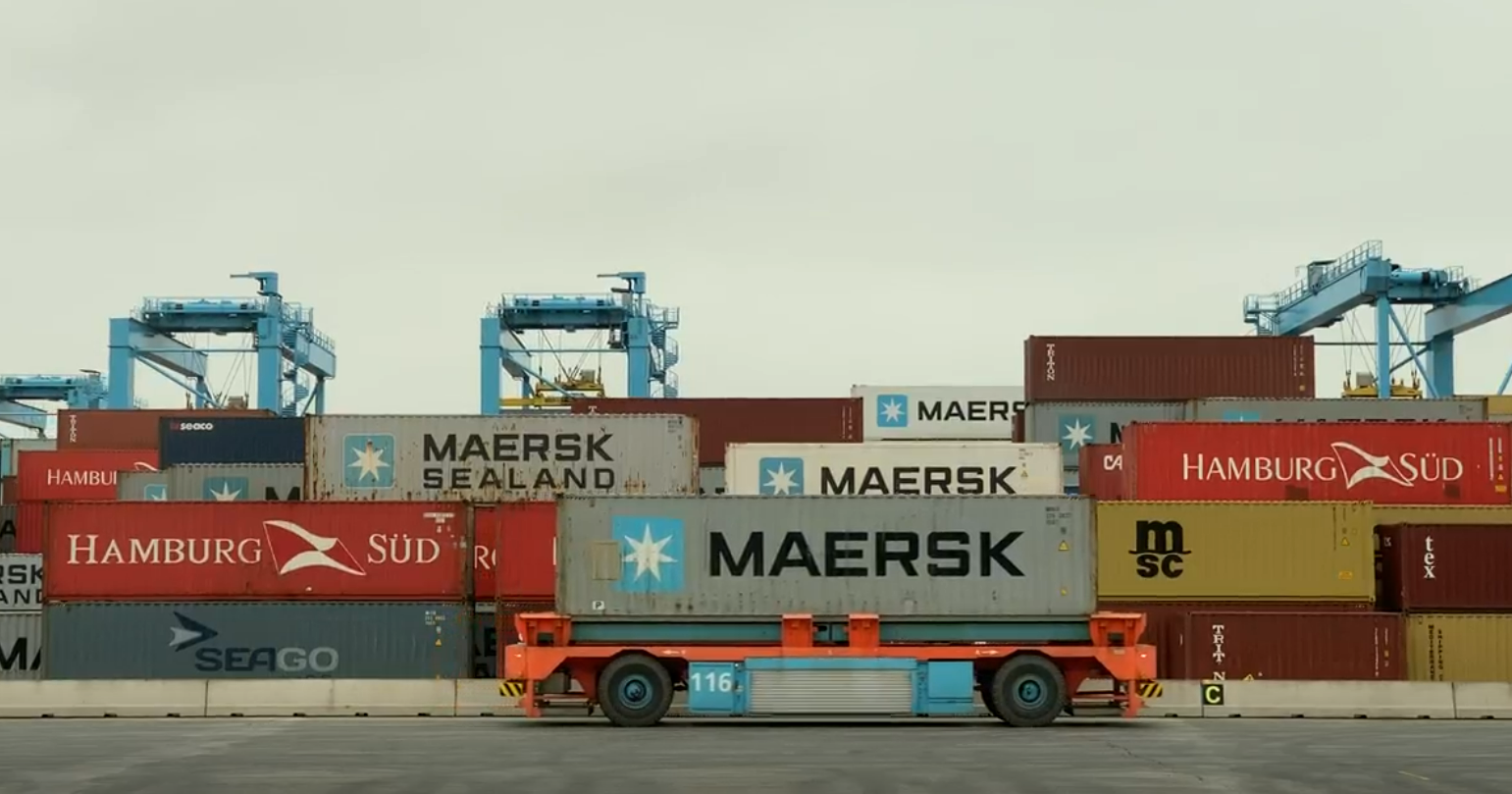 N° 11
Conclusions session 4 (18/06/2024) - 001
N° 12
Conclusions session 4 (18/06/2024) - 002
N° 13
Conclusions session 4 (18/06/2024) - 003
N° 14
Tag crowd from Sessions 2 and 4
N° 15
Proposed topics to be discussed in the Telematics Freight WS
What are combined transport data exchange needs ?
What is data quality and value for users ? Who are the users and how to deliver LaaS ?
How much regulation is needed for implementation stimulation ?
How to ensure good link from telematics data exchange to rail ontology model ?
Do we go for public or open data ? What is sharable ?
How to ensure that smaller actors can follow implementation of rail data exchange (building blocks / tools) ?


 (with enablers, blockers and gaps)
N° 16
Slido question N°1
N° 18
Slido question N°2
N° 19
Slido question N°3
N° 20
Slido question N°4
N° 21